Add main title here
Add subtitle here
[Speaker Notes: 恒好美佳   https://sppt.taobao.com/]
模板构成
14页
50页
96枚
5套
版式设计
图示素材
主题图标
配色方案
单行标题首页
单行标题首页-带日期
双行（长标题）首页
双行（长标题）首页-带日期
章节页
内页
目录页
尾页
其他板式页面
阵列图示
流程图示
循环图示
对比图示
SWOT图示
商务图标
金融图标
人物图标
活力橙
商务蓝
魅力蓝
时尚青
无色系
共计300页
/    11
2
Contents
1
Add title here
2
Add title here
3
Add title here
4
Add title here
5
Add title here
5
Add title here
/    11
3
Icons-1
/    11
4
Icons-2
/    11
5
Icons-3
/    11
6
TITLE HERE
At the first God made the heaven and the earth
And the earth was waste and without form; and it was dark on the face of the deep: and the Spirit of God was moving on the face of the waters
And God said, Let there be light: and there was light
At the first God made the heaven and the earth
And the earth was waste and without form; and it was dark on the face of the deep: and the Spirit of God was moving on the face of the waters
And God said, Let there be light: and there was light
/    11
7
TITLE HERE
At the first God made the heaven and the earth
And the earth was waste and without form; and it was dark on the face of the deep: and the Spirit of God was moving on the face of the waters
And God said, Let there be light: and there was light
At the first God made the heaven and the earth
And the earth was waste and without form; and it was dark on the face of the deep: and the Spirit of God was moving on the face of the waters
And God said, Let there be light: and there was light
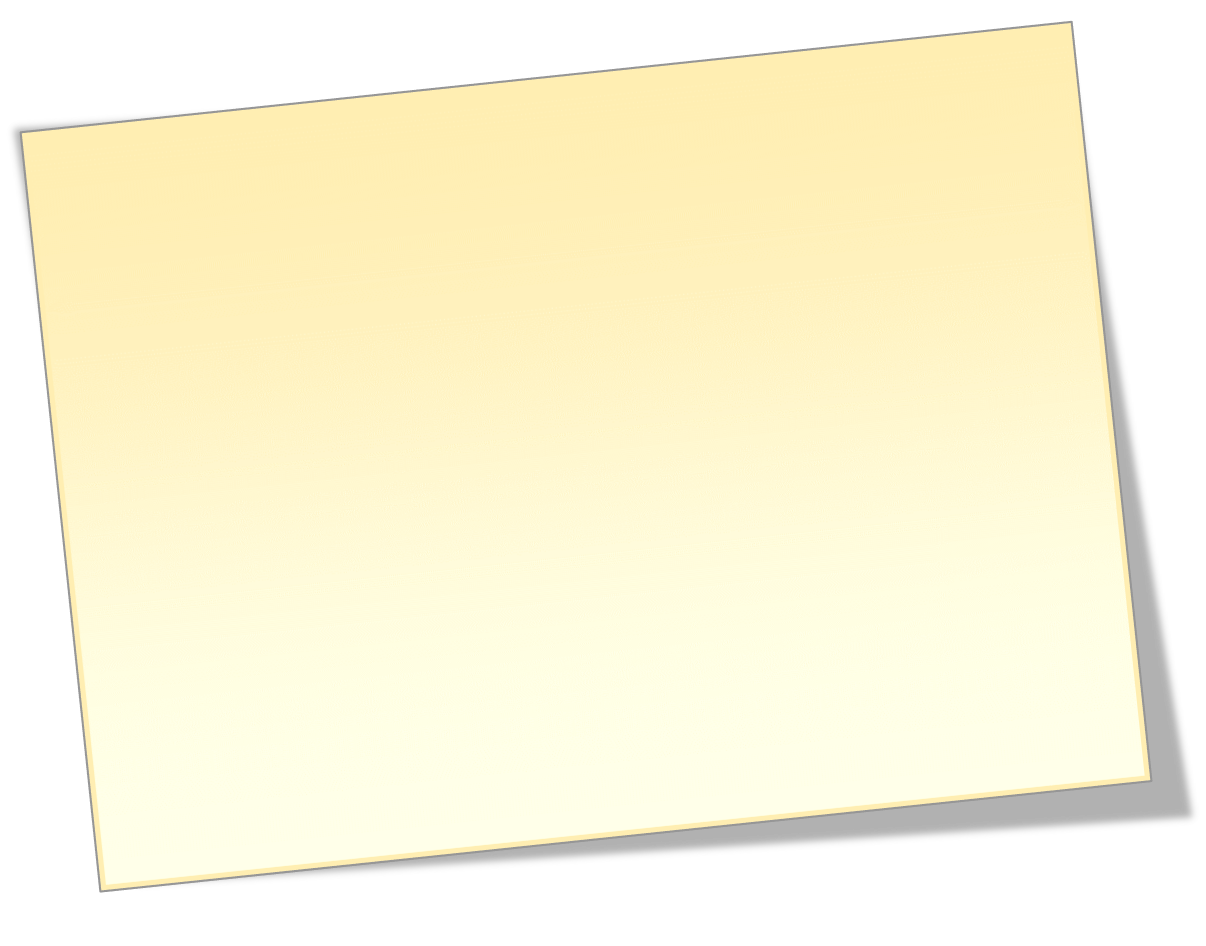 And the earth was waste and without form; and it was dark on the face of the deep: and the Spirit of God was moving on the face of the waters
/    11
8
TITLE HERE
TEXTHERE
TEXT
TEXT
TEXT
TEXT
And the earth was waste and without form; and it was dark on the face of the deep: and the Spirit of God was moving on the face of the waters
TEXT
And the earth was waste and without form; and it was dark on the face of the deep: and the Spirit of God was moving on the face of the waters
/    11
9
TITLE HERE
TEXT
And God said, Let there be light: and there was light
TEXT
TEXT
And God said, Let there be light: and there was light
/    11
10
TITLE HERE
TEXT
TEXT
And the earth was waste and without form; and it was dark on the face of the deep: and the Spirit of God was moving on the face of the waters
TEXT
And the earth was waste and without form; and it was dark on the face of the deep: and the Spirit of God was moving on the face of the waters
TEXT
/    11
11
TITLE HERE
TEXT
TEXT
And the earth was waste and without form; and it was dark on the face of the deep: and the Spirit of God was moving on the face of the waters
TEXT
And the earth was waste and without form; and it was dark on the face of the deep: and the Spirit of God was moving on the face of the waters
TEXT
/    11
12
TITLE HERE
TEXT
And God said, Let there be light: and there was light
TEXT
And God said, Let there be light: and there was light
TEXT
And God said, Let there be light: and there was light
TEXT
TEXT
And God said, Let there be light: and there was light
/    11
13
TITLE HERE
TEXT
And God said, Let there be light: and there was light
TEXT
TEXT
And God said, Let there be light: and there was light
TEXT
TEXT
And God said, Let there be light: and there was light
TEXT
/    11
14
TITLE HERE
TEXT
And the earth was waste and without form; and it was dark on the face of the deep: and the Spirit of God was moving on the face of the waters
TEXT
And the earth was waste and without form; and it was dark on the face of the deep: and the Spirit of God was moving on the face of the waters
/    11
15
TITLE HERE
Text
TEXT
And the earth was waste and without form; and it was dark on the face of the deep: and the Spirit of God was moving on the face of the waters
TEXT
And the earth was waste and without form; and it was dark on the face of the deep: and the Spirit of God was moving on the face of the waters
TEXT
And the earth was waste and without form; and it was dark on the face of the deep: and the Spirit of God was moving on the face of the waters
/    11
16
TITLE HERE
And God said, Let there be light: and there was light
And God said, Let there be light: and there was light
And God said, Let there be light: and there was light
TEXT
TEXT
And the earth was waste and without form; and it was dark on the face of the deep: and the Spirit of God was moving on the face of the waters
/    11
17
TITLE HERE
1
TEXT
And God said, Let there be light: and there was light
2
TEXT
And God said, Let there be light: and there was light
3
TEXT
And God said, Let there be light: and there was light
4
TEXT
And God said, Let there be light: and there was light
/    11
18
TITLE HERE
1
TEXT
2
TEXT
3
TEXT
4
TEXT
/    11
19
TITLE HERE
TEXT
TEXT
TEXT
TEXT
TEXT
TEXT
TEXT
And God said, Let there be light: and there was light
TEXT
And God said, Let there be light: and there was light
TEXT
And God said, Let there be light: and there was light
TEXT
And God said, Let there be light: and there was light
TEXT
And God said, Let there be light: and there was light
/    11
20
TITLE HERE
TEXT
And God said, Let there be light: and there was light
TEXT
TEXT
And God said, Let there be light: and there was light
/    11
21
TITLE HERE
TEXTHERE
TEXT
TEXT
TEXT
And the earth was waste and without form; and it was dark on the face of the deep: and the Spirit of God was moving on the face of the waters
TEXT
And the earth was waste and without form; and it was dark on the face of the deep: and the Spirit of God was moving on the face of the waters
/    11
22
TITLE HERE
TEXT
And God said, Let there be light: and there was light
TEXT
TEXT
TEXT
And the earth was waste and without form; and it was dark on the face of the deep: and the Spirit of God was moving on the face of the waters
/    11
23
TITLE HERE
TEXT
And God said, Let there be light: and there was light
TEXT
And God said, Let there be light: and there was light
TEXT
And God said, Let there be light: and there was light
TEXT
TEXT
And God said, Let there be light: and there was light
TEXT
And God said, Let there be light: and there was light
TEXT
And God said, Let there be light: and there was light
/    11
24
TITLE HERE
TEXT
And God said, Let there be light: and there was light
TEXT
And God said, Let there be light: and there was light
TEXT
TEXT
TEXT
And God said, Let there be light: and there was light
TEXT
And God said, Let there be light: and there was light
/    11
25
TITLE HERE
1
2
3
At the first God made the heaven and the earth
And the earth was waste and without form; and it was dark on the face of the deep: and the Spirit of God was moving on the face of the waters
And God said, Let there be light: and there was light
At the first God made the heaven and the earth
And the earth was waste and without form; and it was dark on the face of the deep: and the Spirit of God was moving on the face of the waters
And God said, Let there be light: and there was light
At the first God made the heaven and the earth
And the earth was waste and without form; and it was dark on the face of the deep: and the Spirit of God was moving on the face of the waters
And God said, Let there be light: and there was light
/    11
26
TITLE HERE
TEXT
And God said, Let there be light: and there was light
TEXT
And God said, Let there be light: and there was light
TEXT
And God said, Let there be light: and there was light
TEXT
TEXT
And God said, Let there be light: and there was light
/    11
27
TITLE HERE
TEXT
And the earth was waste and without form; and it was dark on the face of the deep: and the Spirit of God was moving on the face of the waters
TEXT
And God said, Let there be light: and there was light
TEXT
And God said, Let there be light: and there was light
TEXT
And God said, Let there be light: and there was light
TEXT
And God said, Let there be light: and there was light
/    11
28
TITLE HERE
At the first God made 
the heaven 
and the earth
And the earth was waste and without form; and it was dark on the face of the deep: and the Spirit of God was moving on the face of the waters
And the earth was waste and without form; and it was dark on the face of the deep: and the Spirit of God was moving on the face of the waters
At the first God made the heaven 
and the earth
At the first God made the heaven 
and the earth
At the first God 
made the heaven 
and the earth
/    11
29
TITLE HERE
At the first God made the heaven and the earth
At the first God made the heaven and the earth
At the first God made the heaven and the earth
Text
Text
Text
At the first God made the heaven and the earth
At the first God made the heaven and the earth
At the first God made the heaven and the earth
Text
Text
Text
/    11
30
TITLE HERE
TEXT
And God said, Let there be light: and there was light
TEXT
And God said, Let there be light: and there was light
TEXT
TEXT
TEXT
And God said, Let there be light: and there was light
TEXT
And God said, Let there be light: and there was light
TEXT
TEXT
TEXT
/    11
31
TITLE HERE
Text
At the first God made the heaven and the earth
Text
At the first God made the heaven and the earth
Text
At the first God made the heaven and the earth
/    11
32
TITLE HERE
TEXT
And the earth was waste and without form; and it was dark on the face of the deep: and the Spirit of God was moving on the face of the waters
And the earth was waste and without form; and it was dark on the face of the deep: and the Spirit of God was moving on the face of the waters
And God said, Let there be light: and there was light
TEXT
TEXT
And the earth was waste and without form; and it was dark on the face of the deep: and the Spirit of God was moving on the face of the waters
/    11
33
TITLE HERE
TEXT
And God said, Let there be light: and there was light
TEXT
TEXT
And God said, Let there be light: and there was light
TEXT
And God said, Let there be light: and there was light
TEXT
TEXT
TEXT
/    11
34
TITLE HERE
TEXT
And God said, Let there be light: and there was light
TEXT
And God said, Let there be light: and there was light
/    11
35
TITLE HERE
TEXT
And God said, Let there be light: and there was light
TEXT
And God said, Let there be light: and there was light
/    11
36
TITLE HERE
TEXT
And God said, Let there be light: and there was light
TEXT
And God said, Let there be light: and there was light
TEXT
And God said, Let there be light: and there was light
/    11
37
TITLE HERE
TEXT
And God said, Let there be light: and there was light
TEXT
And God said, Let there be light: and there was light
TEXT
And God said, Let there be light: and there was light
TEXT
And God said, Let there be light: and there was light
/    11
38
TITLE HERE
TEXT
And God said, Let there be light: and there was light
TEXT
And God said, Let there be light: and there was light
TEXT
TEXT
And God said, Let there be light: and there was light
TEXT
And God said, Let there be light: and there was light
/    11
39
TITLE HERE
TEXT
TEXT
TEXT
TEXT
TEXT
TEXT
TEXT
And God said, Let there be light: and there was light
TEXT
And God said, Let there be light: and there was light
TEXT
And God said, Let there be light: and there was light
TEXT
And God said, Let there be light: and there was light
TEXT
And God said, Let there be light: and there was light
/    11
40
TITLE HERE
TEXT
And the earth was waste and without form; and it was dark on the face of the deep: and the Spirit of God was moving on the face of the waters
TEXT
And the earth was waste and without form; and it was dark on the face of the deep: and the Spirit of God was moving on the face of the waters
TEXT
And the earth was waste and without form; and it was dark on the face of the deep: and the Spirit of God was moving on the face of the waters
TEXT
And the earth was waste and without form; and it was dark on the face of the deep: and the Spirit of God was moving on the face of the waters
/    11
41
TITLE HERE
TEXT
And God said, Let there be light: and there was light
TEXT
And God said, Let there be light: and there was light
TEXT
And God said, Let there be light: and there was light
/    11
42
TITLE HERE
TEXT
And God said, Let there be light: and there was light
TEXT
And God said, Let there be light: and there was light
TEXT
And God said, Let there be light: and there was light
TEXT
And God said, Let there be light: and there was light
/    11
43
TITLE HERE
TEXT
And God said, Let there be light: and there was light
TEXT
And God said, Let there be light: and there was light
TEXT
And God said, Let there be light: and there was light
/    11
44
TITLE HERE
TEXT
And God said, Let there be light: and there was light
TEXT
And God said, Let there be light: and there was light
1
2
3
4
5
TEXT
And God said, Let there be light: and there was light
TEXT
And God said, Let there be light: and there was light
TEXT
And God said, Let there be light: and there was light
/    11
45
TITLE HERE
TEXT
And God said, Let there be light: and there was light
TEXT
And God said, Let there be light: and there was light
TEXT
TEXT
/    11
46
TITLE HERE
TEXT
And God said, Let there be light: and there was light
TEXT
And God said, Let there be light: and there was light
TEXT
TEXT
TEXT
TEXT
TEXT
And God said, Let there be light: and there was light
TEXT
And God said, Let there be light: and there was light
/    11
47
TITLE HERE
TEXT
And God said, Let there be light: and there was light
TEXT
And God said, Let there be light: and there was light
1
2
TEXT
And God said, Let there be light: and there was light
6
TEXT
And God said, Let there be light: and there was light
3
TEXT
And God said, Let there be light: and there was light
5
4
TEXT
And God said, Let there be light: and there was light
/    11
48
TITLE HERE
And God said, Let there be light: and there was light
TEXT
TEXT
TEXT
And God said, Let there be light: and there was light
And God said, Let there be light: and there was light
TEXT
TEXT
TEXT
And God said, Let there be light: and there was light
And God said, Let there be light: and there was light
TEXT
And God said, Let there be light: and there was light
/    11
49
TITLE HERE
TEXT
TEXT
TEXT
TEXT
TEXT
TEXT
TEXT
TEXT
/    11
50
TITLE HERE
TEXT
TEXT
TEXT
TEXT
TEXT
TEXT
TEXT
TEXT
TEXT
/    11
51
TITLE HERE
TEXT
And the earth was waste and without form; and it was dark on the face of the deep: and the Spirit of God was moving on the face of the waters
TEXT
And the earth was waste and without form; and it was dark on the face of the deep: and the Spirit of God was moving on the face of the waters
TEXT
And the earth was waste and without form; and it was dark on the face of the deep: and the Spirit of God was moving on the face of the waters
/    11
52
TITLE HERE
TEXT
TEXT
And God said, Let there be light: and there was light
TEXT
And God said, Let there be light: and there was light
TEXT
TEXT
TEXT
TEXT
/    11
53
TITLE HERE
TEXT
TEXT
TEXT
TEXT
TEXT
TEXT
And God said, Let there be light: and there was light
/    11
54
TITLE HERE
TEXT
And God said, Let there be light: and there was light
TEXT
And God said, Let there be light: and there was light
TEXT
And God said, Let there be light: and there was light
/    11
55
TITLE HERE
TEXT
And God said, Let there be light: and there was light
TEXT
And God said, Let there be light: and there was light
W
S
O
T
TEXT
And God said, Let there be light: and there was light
TEXT
And God said, Let there be light: and there was light
/    11
56
The color guide
Color scheme
Light / Dark
Stroke
Fill 1
Fill 2
Fill 3
No access
Visited
Text / background
Fill
Hyperlink
Text / Fill style
Data chart
General text style
General text style
General text style
General text style
Text style
Hyperlink
Comment text style
/    11
57
Contents
1
Add title here
2
Add title here
3
Add title here
4
Add title here
5
Add title here
5
Add title here
/    11
58
Icons-1
/    11
59
Icons-2
/    11
60
Icons-3
/    11
61
TITLE HERE
At the first God made the heaven and the earth
And the earth was waste and without form; and it was dark on the face of the deep: and the Spirit of God was moving on the face of the waters
And God said, Let there be light: and there was light
At the first God made the heaven and the earth
And the earth was waste and without form; and it was dark on the face of the deep: and the Spirit of God was moving on the face of the waters
And God said, Let there be light: and there was light
/    11
62
TITLE HERE
At the first God made the heaven and the earth
And the earth was waste and without form; and it was dark on the face of the deep: and the Spirit of God was moving on the face of the waters
And God said, Let there be light: and there was light
At the first God made the heaven and the earth
And the earth was waste and without form; and it was dark on the face of the deep: and the Spirit of God was moving on the face of the waters
And God said, Let there be light: and there was light
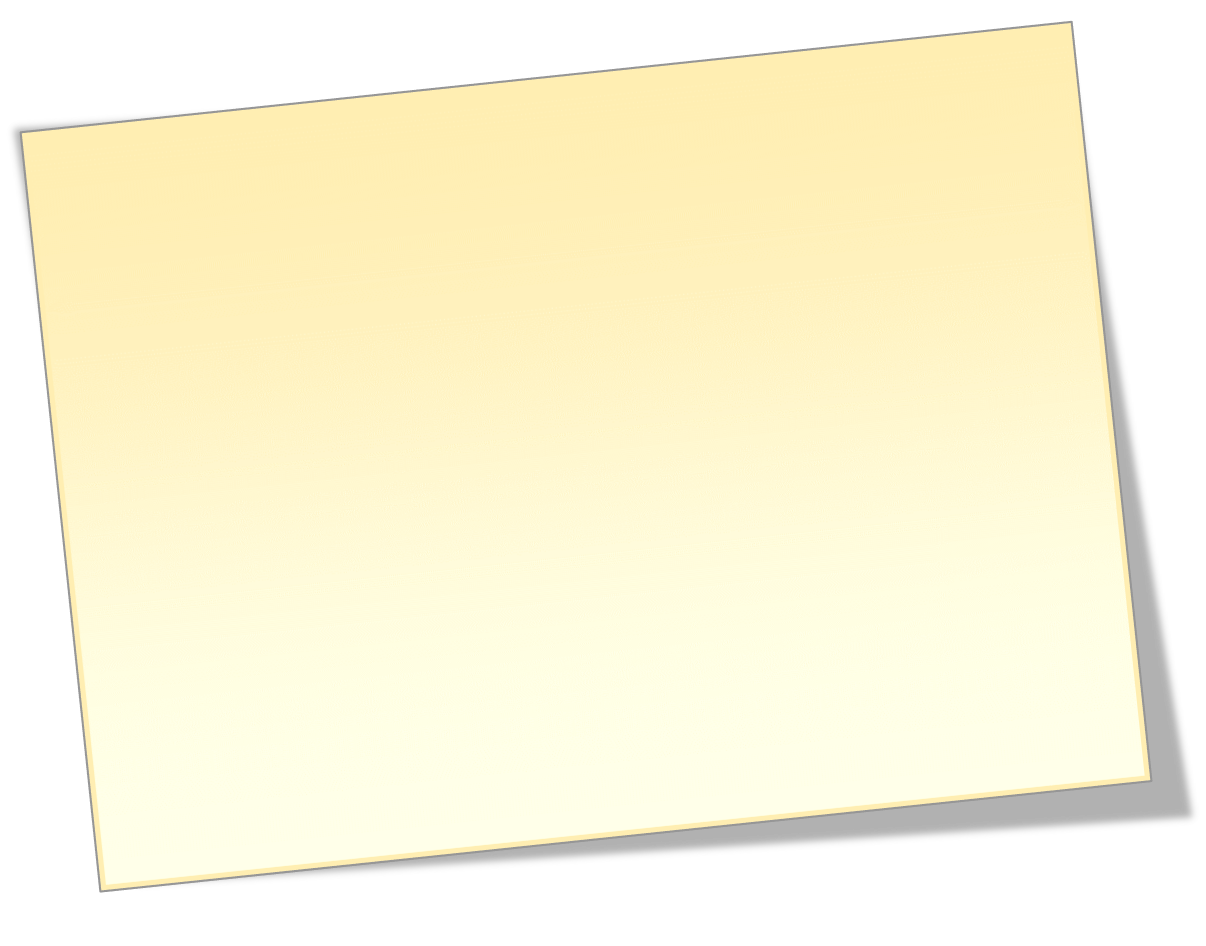 And the earth was waste and without form; and it was dark on the face of the deep: and the Spirit of God was moving on the face of the waters
/    11
63
TITLE HERE
TEXTHERE
TEXT
TEXT
TEXT
TEXT
And the earth was waste and without form; and it was dark on the face of the deep: and the Spirit of God was moving on the face of the waters
TEXT
And the earth was waste and without form; and it was dark on the face of the deep: and the Spirit of God was moving on the face of the waters
/    11
64
TITLE HERE
TEXT
And God said, Let there be light: and there was light
TEXT
TEXT
And God said, Let there be light: and there was light
/    11
65
TITLE HERE
TEXT
TEXT
And the earth was waste and without form; and it was dark on the face of the deep: and the Spirit of God was moving on the face of the waters
TEXT
And the earth was waste and without form; and it was dark on the face of the deep: and the Spirit of God was moving on the face of the waters
TEXT
/    11
66
TITLE HERE
TEXT
TEXT
And the earth was waste and without form; and it was dark on the face of the deep: and the Spirit of God was moving on the face of the waters
TEXT
And the earth was waste and without form; and it was dark on the face of the deep: and the Spirit of God was moving on the face of the waters
TEXT
/    11
67
TITLE HERE
TEXT
And God said, Let there be light: and there was light
TEXT
And God said, Let there be light: and there was light
TEXT
And God said, Let there be light: and there was light
TEXT
TEXT
And God said, Let there be light: and there was light
/    11
68
TITLE HERE
TEXT
And God said, Let there be light: and there was light
TEXT
TEXT
And God said, Let there be light: and there was light
TEXT
TEXT
And God said, Let there be light: and there was light
TEXT
/    11
69
TITLE HERE
TEXT
And the earth was waste and without form; and it was dark on the face of the deep: and the Spirit of God was moving on the face of the waters
TEXT
And the earth was waste and without form; and it was dark on the face of the deep: and the Spirit of God was moving on the face of the waters
/    11
70
TITLE HERE
Text
TEXT
And the earth was waste and without form; and it was dark on the face of the deep: and the Spirit of God was moving on the face of the waters
TEXT
And the earth was waste and without form; and it was dark on the face of the deep: and the Spirit of God was moving on the face of the waters
TEXT
And the earth was waste and without form; and it was dark on the face of the deep: and the Spirit of God was moving on the face of the waters
/    11
71
TITLE HERE
And God said, Let there be light: and there was light
And God said, Let there be light: and there was light
And God said, Let there be light: and there was light
TEXT
TEXT
And the earth was waste and without form; and it was dark on the face of the deep: and the Spirit of God was moving on the face of the waters
/    11
72
TITLE HERE
1
TEXT
And God said, Let there be light: and there was light
2
TEXT
And God said, Let there be light: and there was light
3
TEXT
And God said, Let there be light: and there was light
4
TEXT
And God said, Let there be light: and there was light
/    11
73
TITLE HERE
1
TEXT
2
TEXT
3
TEXT
4
TEXT
/    11
74
TITLE HERE
TEXT
TEXT
TEXT
TEXT
TEXT
TEXT
TEXT
And God said, Let there be light: and there was light
TEXT
And God said, Let there be light: and there was light
TEXT
And God said, Let there be light: and there was light
TEXT
And God said, Let there be light: and there was light
TEXT
And God said, Let there be light: and there was light
/    11
75
TITLE HERE
TEXT
And God said, Let there be light: and there was light
TEXT
TEXT
And God said, Let there be light: and there was light
/    11
76
TITLE HERE
TEXTHERE
TEXT
TEXT
TEXT
And the earth was waste and without form; and it was dark on the face of the deep: and the Spirit of God was moving on the face of the waters
TEXT
And the earth was waste and without form; and it was dark on the face of the deep: and the Spirit of God was moving on the face of the waters
/    11
77
TITLE HERE
TEXT
And God said, Let there be light: and there was light
TEXT
TEXT
TEXT
And the earth was waste and without form; and it was dark on the face of the deep: and the Spirit of God was moving on the face of the waters
/    11
78
TITLE HERE
TEXT
And God said, Let there be light: and there was light
TEXT
And God said, Let there be light: and there was light
TEXT
And God said, Let there be light: and there was light
TEXT
TEXT
And God said, Let there be light: and there was light
TEXT
And God said, Let there be light: and there was light
TEXT
And God said, Let there be light: and there was light
/    11
79
TITLE HERE
TEXT
And God said, Let there be light: and there was light
TEXT
And God said, Let there be light: and there was light
TEXT
TEXT
TEXT
And God said, Let there be light: and there was light
TEXT
And God said, Let there be light: and there was light
/    11
80
TITLE HERE
1
2
3
At the first God made the heaven and the earth
And the earth was waste and without form; and it was dark on the face of the deep: and the Spirit of God was moving on the face of the waters
And God said, Let there be light: and there was light
At the first God made the heaven and the earth
And the earth was waste and without form; and it was dark on the face of the deep: and the Spirit of God was moving on the face of the waters
And God said, Let there be light: and there was light
At the first God made the heaven and the earth
And the earth was waste and without form; and it was dark on the face of the deep: and the Spirit of God was moving on the face of the waters
And God said, Let there be light: and there was light
/    11
81
TITLE HERE
TEXT
And God said, Let there be light: and there was light
TEXT
And God said, Let there be light: and there was light
TEXT
And God said, Let there be light: and there was light
TEXT
TEXT
And God said, Let there be light: and there was light
/    11
82
TITLE HERE
TEXT
And the earth was waste and without form; and it was dark on the face of the deep: and the Spirit of God was moving on the face of the waters
TEXT
And God said, Let there be light: and there was light
TEXT
And God said, Let there be light: and there was light
TEXT
And God said, Let there be light: and there was light
TEXT
And God said, Let there be light: and there was light
/    11
83
TITLE HERE
At the first God made 
the heaven 
and the earth
And the earth was waste and without form; and it was dark on the face of the deep: and the Spirit of God was moving on the face of the waters
And the earth was waste and without form; and it was dark on the face of the deep: and the Spirit of God was moving on the face of the waters
At the first God made the heaven 
and the earth
At the first God made the heaven 
and the earth
At the first God 
made the heaven 
and the earth
/    11
84
TITLE HERE
At the first God made the heaven and the earth
At the first God made the heaven and the earth
At the first God made the heaven and the earth
Text
Text
Text
At the first God made the heaven and the earth
At the first God made the heaven and the earth
At the first God made the heaven and the earth
Text
Text
Text
/    11
85
TITLE HERE
TEXT
And God said, Let there be light: and there was light
TEXT
And God said, Let there be light: and there was light
TEXT
TEXT
TEXT
And God said, Let there be light: and there was light
TEXT
And God said, Let there be light: and there was light
TEXT
TEXT
TEXT
/    11
86
TITLE HERE
Text
At the first God made the heaven and the earth
Text
At the first God made the heaven and the earth
Text
At the first God made the heaven and the earth
/    11
87
TITLE HERE
TEXT
And the earth was waste and without form; and it was dark on the face of the deep: and the Spirit of God was moving on the face of the waters
And the earth was waste and without form; and it was dark on the face of the deep: and the Spirit of God was moving on the face of the waters
And God said, Let there be light: and there was light
TEXT
TEXT
And the earth was waste and without form; and it was dark on the face of the deep: and the Spirit of God was moving on the face of the waters
/    11
88
TITLE HERE
TEXT
And God said, Let there be light: and there was light
TEXT
TEXT
And God said, Let there be light: and there was light
TEXT
And God said, Let there be light: and there was light
TEXT
TEXT
TEXT
/    11
89
TITLE HERE
TEXT
And God said, Let there be light: and there was light
TEXT
And God said, Let there be light: and there was light
/    11
90
TITLE HERE
TEXT
And God said, Let there be light: and there was light
TEXT
And God said, Let there be light: and there was light
/    11
91
TITLE HERE
TEXT
And God said, Let there be light: and there was light
TEXT
And God said, Let there be light: and there was light
TEXT
And God said, Let there be light: and there was light
/    11
92
TITLE HERE
TEXT
And God said, Let there be light: and there was light
TEXT
And God said, Let there be light: and there was light
TEXT
And God said, Let there be light: and there was light
TEXT
And God said, Let there be light: and there was light
/    11
93
TITLE HERE
TEXT
And God said, Let there be light: and there was light
TEXT
And God said, Let there be light: and there was light
TEXT
TEXT
And God said, Let there be light: and there was light
TEXT
And God said, Let there be light: and there was light
/    11
94
TITLE HERE
TEXT
TEXT
TEXT
TEXT
TEXT
TEXT
TEXT
And God said, Let there be light: and there was light
TEXT
And God said, Let there be light: and there was light
TEXT
And God said, Let there be light: and there was light
TEXT
And God said, Let there be light: and there was light
TEXT
And God said, Let there be light: and there was light
/    11
95
TITLE HERE
TEXT
And the earth was waste and without form; and it was dark on the face of the deep: and the Spirit of God was moving on the face of the waters
TEXT
And the earth was waste and without form; and it was dark on the face of the deep: and the Spirit of God was moving on the face of the waters
TEXT
And the earth was waste and without form; and it was dark on the face of the deep: and the Spirit of God was moving on the face of the waters
TEXT
And the earth was waste and without form; and it was dark on the face of the deep: and the Spirit of God was moving on the face of the waters
/    11
96
TITLE HERE
TEXT
And God said, Let there be light: and there was light
TEXT
And God said, Let there be light: and there was light
TEXT
And God said, Let there be light: and there was light
/    11
97
TITLE HERE
TEXT
And God said, Let there be light: and there was light
TEXT
And God said, Let there be light: and there was light
TEXT
And God said, Let there be light: and there was light
TEXT
And God said, Let there be light: and there was light
/    11
98
TITLE HERE
TEXT
And God said, Let there be light: and there was light
TEXT
And God said, Let there be light: and there was light
TEXT
And God said, Let there be light: and there was light
/    11
99
TITLE HERE
TEXT
And God said, Let there be light: and there was light
TEXT
And God said, Let there be light: and there was light
1
2
3
4
5
TEXT
And God said, Let there be light: and there was light
TEXT
And God said, Let there be light: and there was light
TEXT
And God said, Let there be light: and there was light
/    11
100
TITLE HERE
TEXT
And God said, Let there be light: and there was light
TEXT
And God said, Let there be light: and there was light
TEXT
TEXT
/    11
101
TITLE HERE
TEXT
And God said, Let there be light: and there was light
TEXT
And God said, Let there be light: and there was light
TEXT
TEXT
TEXT
TEXT
TEXT
And God said, Let there be light: and there was light
TEXT
And God said, Let there be light: and there was light
/    11
102
TITLE HERE
TEXT
And God said, Let there be light: and there was light
TEXT
And God said, Let there be light: and there was light
1
2
TEXT
And God said, Let there be light: and there was light
6
TEXT
And God said, Let there be light: and there was light
3
TEXT
And God said, Let there be light: and there was light
5
4
TEXT
And God said, Let there be light: and there was light
/    11
103
TITLE HERE
And God said, Let there be light: and there was light
TEXT
TEXT
TEXT
And God said, Let there be light: and there was light
And God said, Let there be light: and there was light
TEXT
TEXT
TEXT
And God said, Let there be light: and there was light
And God said, Let there be light: and there was light
TEXT
And God said, Let there be light: and there was light
/    11
104
TITLE HERE
TEXT
TEXT
TEXT
TEXT
TEXT
TEXT
TEXT
TEXT
/    11
105
TITLE HERE
TEXT
TEXT
TEXT
TEXT
TEXT
TEXT
TEXT
TEXT
TEXT
/    11
106
TITLE HERE
TEXT
And the earth was waste and without form; and it was dark on the face of the deep: and the Spirit of God was moving on the face of the waters
TEXT
And the earth was waste and without form; and it was dark on the face of the deep: and the Spirit of God was moving on the face of the waters
TEXT
And the earth was waste and without form; and it was dark on the face of the deep: and the Spirit of God was moving on the face of the waters
/    11
107
TITLE HERE
TEXT
TEXT
And God said, Let there be light: and there was light
TEXT
And God said, Let there be light: and there was light
TEXT
TEXT
TEXT
TEXT
/    11
108
TITLE HERE
TEXT
TEXT
TEXT
TEXT
TEXT
TEXT
And God said, Let there be light: and there was light
/    11
109
TITLE HERE
TEXT
And God said, Let there be light: and there was light
TEXT
And God said, Let there be light: and there was light
TEXT
And God said, Let there be light: and there was light
/    11
110
TITLE HERE
TEXT
And God said, Let there be light: and there was light
TEXT
And God said, Let there be light: and there was light
W
S
O
T
TEXT
And God said, Let there be light: and there was light
TEXT
And God said, Let there be light: and there was light
/    11
111
The color guide
Color scheme
Light / Dark
Stroke
Fill 1
Fill 2
Fill 3
No access
Visited
Text / background
Fill
Hyperlink
Text / Fill style
Data chart
General text style
General text style
General text style
General text style
Text style
Hyperlink
Comment text style
/    11
112
Icons-1
/    11
113
Icons-2
/    11
114
Icons-3
/    11
115
TITLE HERE
At the first God made the heaven and the earth
And the earth was waste and without form; and it was dark on the face of the deep: and the Spirit of God was moving on the face of the waters
And God said, Let there be light: and there was light
At the first God made the heaven and the earth
And the earth was waste and without form; and it was dark on the face of the deep: and the Spirit of God was moving on the face of the waters
And God said, Let there be light: and there was light
/    11
116
TITLE HERE
At the first God made the heaven and the earth
And the earth was waste and without form; and it was dark on the face of the deep: and the Spirit of God was moving on the face of the waters
And God said, Let there be light: and there was light
At the first God made the heaven and the earth
And the earth was waste and without form; and it was dark on the face of the deep: and the Spirit of God was moving on the face of the waters
And God said, Let there be light: and there was light
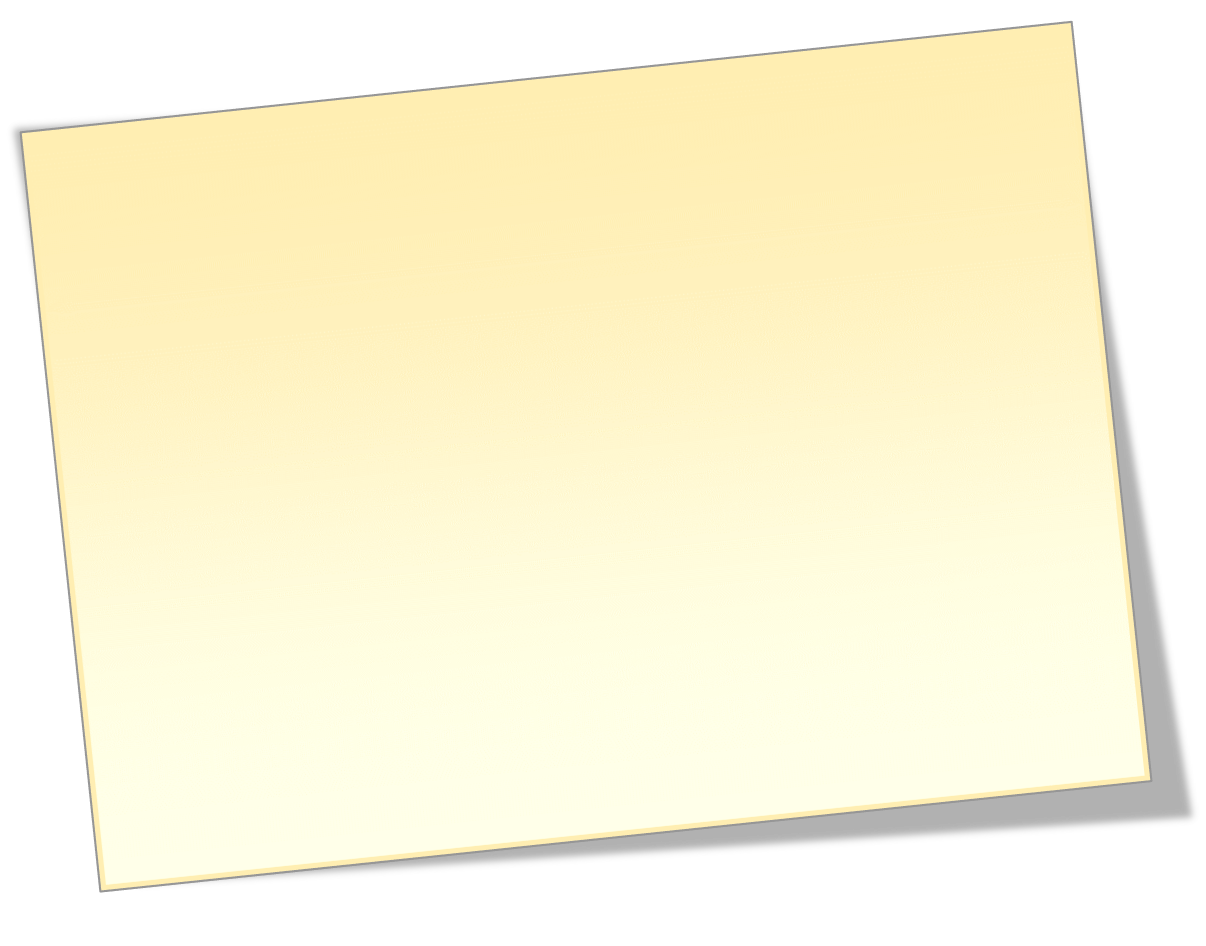 And the earth was waste and without form; and it was dark on the face of the deep: and the Spirit of God was moving on the face of the waters
/    11
117
TITLE HERE
TEXTHERE
TEXT
TEXT
TEXT
TEXT
And the earth was waste and without form; and it was dark on the face of the deep: and the Spirit of God was moving on the face of the waters
TEXT
And the earth was waste and without form; and it was dark on the face of the deep: and the Spirit of God was moving on the face of the waters
/    11
118
TITLE HERE
TEXT
And God said, Let there be light: and there was light
TEXT
TEXT
And God said, Let there be light: and there was light
/    11
119
TITLE HERE
TEXT
TEXT
And the earth was waste and without form; and it was dark on the face of the deep: and the Spirit of God was moving on the face of the waters
TEXT
And the earth was waste and without form; and it was dark on the face of the deep: and the Spirit of God was moving on the face of the waters
TEXT
/    11
120
TITLE HERE
TEXT
TEXT
And the earth was waste and without form; and it was dark on the face of the deep: and the Spirit of God was moving on the face of the waters
TEXT
And the earth was waste and without form; and it was dark on the face of the deep: and the Spirit of God was moving on the face of the waters
TEXT
/    11
121
[Speaker Notes: 恒好美佳   https://sppt.taobao.com/]
TITLE HERE
TEXT
And God said, Let there be light: and there was light
TEXT
And God said, Let there be light: and there was light
TEXT
And God said, Let there be light: and there was light
TEXT
TEXT
And God said, Let there be light: and there was light
/    11
122
TITLE HERE
TEXT
And God said, Let there be light: and there was light
TEXT
TEXT
And God said, Let there be light: and there was light
TEXT
TEXT
And God said, Let there be light: and there was light
TEXT
/    11
123
TITLE HERE
TEXT
And the earth was waste and without form; and it was dark on the face of the deep: and the Spirit of God was moving on the face of the waters
TEXT
And the earth was waste and without form; and it was dark on the face of the deep: and the Spirit of God was moving on the face of the waters
/    11
124
TITLE HERE
Text
TEXT
And the earth was waste and without form; and it was dark on the face of the deep: and the Spirit of God was moving on the face of the waters
TEXT
And the earth was waste and without form; and it was dark on the face of the deep: and the Spirit of God was moving on the face of the waters
TEXT
And the earth was waste and without form; and it was dark on the face of the deep: and the Spirit of God was moving on the face of the waters
/    11
125
TITLE HERE
And God said, Let there be light: and there was light
And God said, Let there be light: and there was light
And God said, Let there be light: and there was light
TEXT
TEXT
And the earth was waste and without form; and it was dark on the face of the deep: and the Spirit of God was moving on the face of the waters
/    11
126
TITLE HERE
1
TEXT
And God said, Let there be light: and there was light
2
TEXT
And God said, Let there be light: and there was light
3
TEXT
And God said, Let there be light: and there was light
4
TEXT
And God said, Let there be light: and there was light
/    11
127
TITLE HERE
1
TEXT
2
TEXT
3
TEXT
4
TEXT
/    11
128
TITLE HERE
TEXT
TEXT
TEXT
TEXT
TEXT
TEXT
TEXT
And God said, Let there be light: and there was light
TEXT
And God said, Let there be light: and there was light
TEXT
And God said, Let there be light: and there was light
TEXT
And God said, Let there be light: and there was light
TEXT
And God said, Let there be light: and there was light
/    11
129
TITLE HERE
TEXT
And God said, Let there be light: and there was light
TEXT
TEXT
And God said, Let there be light: and there was light
/    11
130
TITLE HERE
TEXTHERE
TEXT
TEXT
TEXT
And the earth was waste and without form; and it was dark on the face of the deep: and the Spirit of God was moving on the face of the waters
TEXT
And the earth was waste and without form; and it was dark on the face of the deep: and the Spirit of God was moving on the face of the waters
/    11
131
TITLE HERE
TEXT
And God said, Let there be light: and there was light
TEXT
TEXT
TEXT
And the earth was waste and without form; and it was dark on the face of the deep: and the Spirit of God was moving on the face of the waters
/    11
132
TITLE HERE
TEXT
And God said, Let there be light: and there was light
TEXT
And God said, Let there be light: and there was light
TEXT
And God said, Let there be light: and there was light
TEXT
TEXT
And God said, Let there be light: and there was light
TEXT
And God said, Let there be light: and there was light
TEXT
And God said, Let there be light: and there was light
/    11
133
TITLE HERE
TEXT
And God said, Let there be light: and there was light
TEXT
And God said, Let there be light: and there was light
TEXT
TEXT
TEXT
And God said, Let there be light: and there was light
TEXT
And God said, Let there be light: and there was light
/    11
134
TITLE HERE
1
2
3
At the first God made the heaven and the earth
And the earth was waste and without form; and it was dark on the face of the deep: and the Spirit of God was moving on the face of the waters
And God said, Let there be light: and there was light
At the first God made the heaven and the earth
And the earth was waste and without form; and it was dark on the face of the deep: and the Spirit of God was moving on the face of the waters
And God said, Let there be light: and there was light
At the first God made the heaven and the earth
And the earth was waste and without form; and it was dark on the face of the deep: and the Spirit of God was moving on the face of the waters
And God said, Let there be light: and there was light
/    11
135
TITLE HERE
TEXT
And God said, Let there be light: and there was light
TEXT
And God said, Let there be light: and there was light
TEXT
And God said, Let there be light: and there was light
TEXT
TEXT
And God said, Let there be light: and there was light
/    11
136
TITLE HERE
TEXT
And the earth was waste and without form; and it was dark on the face of the deep: and the Spirit of God was moving on the face of the waters
TEXT
And God said, Let there be light: and there was light
TEXT
And God said, Let there be light: and there was light
TEXT
And God said, Let there be light: and there was light
TEXT
And God said, Let there be light: and there was light
/    11
137
TITLE HERE
At the first God made 
the heaven 
and the earth
And the earth was waste and without form; and it was dark on the face of the deep: and the Spirit of God was moving on the face of the waters
And the earth was waste and without form; and it was dark on the face of the deep: and the Spirit of God was moving on the face of the waters
At the first God made the heaven 
and the earth
At the first God made the heaven 
and the earth
At the first God 
made the heaven 
and the earth
/    11
138
TITLE HERE
At the first God made the heaven and the earth
At the first God made the heaven and the earth
At the first God made the heaven and the earth
Text
Text
Text
At the first God made the heaven and the earth
At the first God made the heaven and the earth
At the first God made the heaven and the earth
Text
Text
Text
/    11
139
TITLE HERE
TEXT
And God said, Let there be light: and there was light
TEXT
And God said, Let there be light: and there was light
TEXT
TEXT
TEXT
And God said, Let there be light: and there was light
TEXT
And God said, Let there be light: and there was light
TEXT
TEXT
TEXT
/    11
140
TITLE HERE
Text
At the first God made the heaven and the earth
Text
At the first God made the heaven and the earth
Text
At the first God made the heaven and the earth
/    11
141
TITLE HERE
TEXT
And the earth was waste and without form; and it was dark on the face of the deep: and the Spirit of God was moving on the face of the waters
And the earth was waste and without form; and it was dark on the face of the deep: and the Spirit of God was moving on the face of the waters
And God said, Let there be light: and there was light
TEXT
TEXT
And the earth was waste and without form; and it was dark on the face of the deep: and the Spirit of God was moving on the face of the waters
/    11
142
TITLE HERE
TEXT
And God said, Let there be light: and there was light
TEXT
TEXT
And God said, Let there be light: and there was light
TEXT
And God said, Let there be light: and there was light
TEXT
TEXT
TEXT
/    11
143
TITLE HERE
TEXT
And God said, Let there be light: and there was light
TEXT
And God said, Let there be light: and there was light
/    11
144
TITLE HERE
TEXT
And God said, Let there be light: and there was light
TEXT
And God said, Let there be light: and there was light
/    11
145
TITLE HERE
TEXT
And God said, Let there be light: and there was light
TEXT
And God said, Let there be light: and there was light
TEXT
And God said, Let there be light: and there was light
/    11
146
TITLE HERE
TEXT
And God said, Let there be light: and there was light
TEXT
And God said, Let there be light: and there was light
TEXT
And God said, Let there be light: and there was light
TEXT
And God said, Let there be light: and there was light
/    11
147
TITLE HERE
TEXT
And God said, Let there be light: and there was light
TEXT
And God said, Let there be light: and there was light
TEXT
TEXT
And God said, Let there be light: and there was light
TEXT
And God said, Let there be light: and there was light
/    11
148
TITLE HERE
TEXT
TEXT
TEXT
TEXT
TEXT
TEXT
TEXT
And God said, Let there be light: and there was light
TEXT
And God said, Let there be light: and there was light
TEXT
And God said, Let there be light: and there was light
TEXT
And God said, Let there be light: and there was light
TEXT
And God said, Let there be light: and there was light
/    11
149
TITLE HERE
TEXT
And the earth was waste and without form; and it was dark on the face of the deep: and the Spirit of God was moving on the face of the waters
TEXT
And the earth was waste and without form; and it was dark on the face of the deep: and the Spirit of God was moving on the face of the waters
TEXT
And the earth was waste and without form; and it was dark on the face of the deep: and the Spirit of God was moving on the face of the waters
TEXT
And the earth was waste and without form; and it was dark on the face of the deep: and the Spirit of God was moving on the face of the waters
/    11
150
TITLE HERE
TEXT
And God said, Let there be light: and there was light
TEXT
And God said, Let there be light: and there was light
TEXT
And God said, Let there be light: and there was light
/    11
151
TITLE HERE
TEXT
And God said, Let there be light: and there was light
TEXT
And God said, Let there be light: and there was light
TEXT
And God said, Let there be light: and there was light
TEXT
And God said, Let there be light: and there was light
/    11
152
TITLE HERE
TEXT
And God said, Let there be light: and there was light
TEXT
And God said, Let there be light: and there was light
TEXT
And God said, Let there be light: and there was light
/    11
153
TITLE HERE
TEXT
And God said, Let there be light: and there was light
TEXT
And God said, Let there be light: and there was light
1
2
3
4
5
TEXT
And God said, Let there be light: and there was light
TEXT
And God said, Let there be light: and there was light
TEXT
And God said, Let there be light: and there was light
/    11
154
TITLE HERE
TEXT
And God said, Let there be light: and there was light
TEXT
And God said, Let there be light: and there was light
TEXT
TEXT
/    11
155
TITLE HERE
TEXT
And God said, Let there be light: and there was light
TEXT
And God said, Let there be light: and there was light
TEXT
TEXT
TEXT
TEXT
TEXT
And God said, Let there be light: and there was light
TEXT
And God said, Let there be light: and there was light
/    11
156
TITLE HERE
TEXT
And God said, Let there be light: and there was light
TEXT
And God said, Let there be light: and there was light
1
2
TEXT
And God said, Let there be light: and there was light
6
TEXT
And God said, Let there be light: and there was light
3
TEXT
And God said, Let there be light: and there was light
5
4
TEXT
And God said, Let there be light: and there was light
/    11
157
TITLE HERE
And God said, Let there be light: and there was light
TEXT
TEXT
TEXT
And God said, Let there be light: and there was light
And God said, Let there be light: and there was light
TEXT
TEXT
TEXT
And God said, Let there be light: and there was light
And God said, Let there be light: and there was light
TEXT
And God said, Let there be light: and there was light
/    11
158
TITLE HERE
TEXT
TEXT
TEXT
TEXT
TEXT
TEXT
TEXT
TEXT
/    11
159
TITLE HERE
TEXT
TEXT
TEXT
TEXT
TEXT
TEXT
TEXT
TEXT
TEXT
/    11
160
TITLE HERE
TEXT
And the earth was waste and without form; and it was dark on the face of the deep: and the Spirit of God was moving on the face of the waters
TEXT
And the earth was waste and without form; and it was dark on the face of the deep: and the Spirit of God was moving on the face of the waters
TEXT
And the earth was waste and without form; and it was dark on the face of the deep: and the Spirit of God was moving on the face of the waters
/    11
161
TITLE HERE
TEXT
TEXT
And God said, Let there be light: and there was light
TEXT
And God said, Let there be light: and there was light
TEXT
TEXT
TEXT
TEXT
/    11
162
TITLE HERE
TEXT
TEXT
TEXT
TEXT
TEXT
TEXT
And God said, Let there be light: and there was light
/    11
163
TITLE HERE
TEXT
And God said, Let there be light: and there was light
TEXT
And God said, Let there be light: and there was light
TEXT
And God said, Let there be light: and there was light
/    11
164
TITLE HERE
TEXT
And God said, Let there be light: and there was light
TEXT
And God said, Let there be light: and there was light
W
S
O
T
TEXT
And God said, Let there be light: and there was light
TEXT
And God said, Let there be light: and there was light
/    11
165
The color guide
Color scheme
Light / Dark
Stroke
Fill 1
Fill 2
Fill 3
No access
Visited
Text / background
Fill
Hyperlink
Text / Fill style
Data chart
General text style
General text style
General text style
General text style
Text style
Hyperlink
Comment text style
/    11
166
使用说明
保存主题：【设计】【主题】【保存当前主题】，命名为“自定义PPT模板”；
使用模板：【设计】【主题】【自定义PPT模板】
使用双行标题封面：选中封面幻灯片，点击【版式】，选择“封面幻灯片-双行”版式。
使用右下角带日期封面：选中封面幻灯片，点击【版式】，选择“封面-单行-日期”版式，在“输入日期”占位符中手动修改日期。
使用内页带页码版式：【插入】【页眉和页脚】,勾选“幻灯片编号”和“页脚”,并在页脚输入框中输入“/  总幻灯片数量”
/    11
167
Contents
1
Add title here
2
Add title here
3
Add title here
4
Add title here
5
Add title here
5
Add title here
/    11
168
Icons-1
/    11
169
Icons-2
/    11
170
Icons-3
/    11
171
TITLE HERE
At the first God made the heaven and the earth
And the earth was waste and without form; and it was dark on the face of the deep: and the Spirit of God was moving on the face of the waters
And God said, Let there be light: and there was light
At the first God made the heaven and the earth
And the earth was waste and without form; and it was dark on the face of the deep: and the Spirit of God was moving on the face of the waters
And God said, Let there be light: and there was light
/    11
172
TITLE HERE
At the first God made the heaven and the earth
And the earth was waste and without form; and it was dark on the face of the deep: and the Spirit of God was moving on the face of the waters
And God said, Let there be light: and there was light
At the first God made the heaven and the earth
And the earth was waste and without form; and it was dark on the face of the deep: and the Spirit of God was moving on the face of the waters
And God said, Let there be light: and there was light
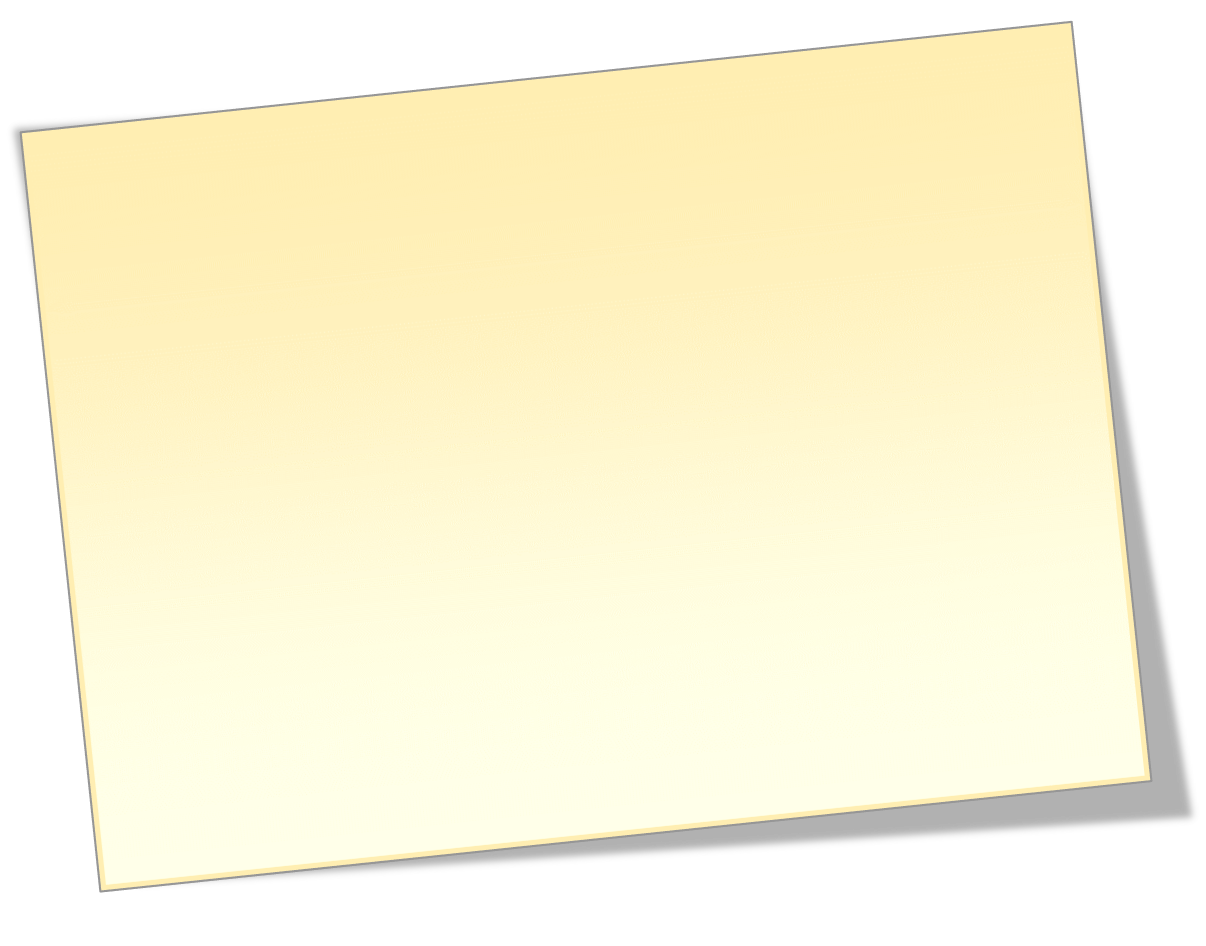 And the earth was waste and without form; and it was dark on the face of the deep: and the Spirit of God was moving on the face of the waters
/    11
173
TITLE HERE
TEXTHERE
TEXT
TEXT
TEXT
TEXT
And the earth was waste and without form; and it was dark on the face of the deep: and the Spirit of God was moving on the face of the waters
TEXT
And the earth was waste and without form; and it was dark on the face of the deep: and the Spirit of God was moving on the face of the waters
/    11
174
TITLE HERE
TEXT
And God said, Let there be light: and there was light
TEXT
TEXT
And God said, Let there be light: and there was light
/    11
175
TITLE HERE
TEXT
TEXT
And the earth was waste and without form; and it was dark on the face of the deep: and the Spirit of God was moving on the face of the waters
TEXT
And the earth was waste and without form; and it was dark on the face of the deep: and the Spirit of God was moving on the face of the waters
TEXT
/    11
176
TITLE HERE
TEXT
TEXT
And the earth was waste and without form; and it was dark on the face of the deep: and the Spirit of God was moving on the face of the waters
TEXT
And the earth was waste and without form; and it was dark on the face of the deep: and the Spirit of God was moving on the face of the waters
TEXT
/    11
177
TITLE HERE
TEXT
And God said, Let there be light: and there was light
TEXT
And God said, Let there be light: and there was light
TEXT
And God said, Let there be light: and there was light
TEXT
TEXT
And God said, Let there be light: and there was light
/    11
178
TITLE HERE
TEXT
And God said, Let there be light: and there was light
TEXT
TEXT
And God said, Let there be light: and there was light
TEXT
TEXT
And God said, Let there be light: and there was light
TEXT
/    11
179
TITLE HERE
TEXT
And the earth was waste and without form; and it was dark on the face of the deep: and the Spirit of God was moving on the face of the waters
TEXT
And the earth was waste and without form; and it was dark on the face of the deep: and the Spirit of God was moving on the face of the waters
/    11
180
TITLE HERE
Text
TEXT
And the earth was waste and without form; and it was dark on the face of the deep: and the Spirit of God was moving on the face of the waters
TEXT
And the earth was waste and without form; and it was dark on the face of the deep: and the Spirit of God was moving on the face of the waters
TEXT
And the earth was waste and without form; and it was dark on the face of the deep: and the Spirit of God was moving on the face of the waters
/    11
181
TITLE HERE
And God said, Let there be light: and there was light
And God said, Let there be light: and there was light
And God said, Let there be light: and there was light
TEXT
TEXT
And the earth was waste and without form; and it was dark on the face of the deep: and the Spirit of God was moving on the face of the waters
/    11
182
TITLE HERE
1
TEXT
And God said, Let there be light: and there was light
2
TEXT
And God said, Let there be light: and there was light
3
TEXT
And God said, Let there be light: and there was light
4
TEXT
And God said, Let there be light: and there was light
/    11
183
TITLE HERE
1
TEXT
2
TEXT
3
TEXT
4
TEXT
/    11
184
TITLE HERE
TEXT
TEXT
TEXT
TEXT
TEXT
TEXT
TEXT
And God said, Let there be light: and there was light
TEXT
And God said, Let there be light: and there was light
TEXT
And God said, Let there be light: and there was light
TEXT
And God said, Let there be light: and there was light
TEXT
And God said, Let there be light: and there was light
/    11
185
TITLE HERE
TEXT
And God said, Let there be light: and there was light
TEXT
TEXT
And God said, Let there be light: and there was light
/    11
186
TITLE HERE
TEXTHERE
TEXT
TEXT
TEXT
And the earth was waste and without form; and it was dark on the face of the deep: and the Spirit of God was moving on the face of the waters
TEXT
And the earth was waste and without form; and it was dark on the face of the deep: and the Spirit of God was moving on the face of the waters
/    11
187
TITLE HERE
TEXT
And God said, Let there be light: and there was light
TEXT
TEXT
TEXT
And the earth was waste and without form; and it was dark on the face of the deep: and the Spirit of God was moving on the face of the waters
/    11
188
TITLE HERE
TEXT
And God said, Let there be light: and there was light
TEXT
And God said, Let there be light: and there was light
TEXT
And God said, Let there be light: and there was light
TEXT
TEXT
And God said, Let there be light: and there was light
TEXT
And God said, Let there be light: and there was light
TEXT
And God said, Let there be light: and there was light
/    11
189
TITLE HERE
TEXT
And God said, Let there be light: and there was light
TEXT
And God said, Let there be light: and there was light
TEXT
TEXT
TEXT
And God said, Let there be light: and there was light
TEXT
And God said, Let there be light: and there was light
/    11
190
TITLE HERE
1
2
3
At the first God made the heaven and the earth
And the earth was waste and without form; and it was dark on the face of the deep: and the Spirit of God was moving on the face of the waters
And God said, Let there be light: and there was light
At the first God made the heaven and the earth
And the earth was waste and without form; and it was dark on the face of the deep: and the Spirit of God was moving on the face of the waters
And God said, Let there be light: and there was light
At the first God made the heaven and the earth
And the earth was waste and without form; and it was dark on the face of the deep: and the Spirit of God was moving on the face of the waters
And God said, Let there be light: and there was light
/    11
191
TITLE HERE
TEXT
And God said, Let there be light: and there was light
TEXT
And God said, Let there be light: and there was light
TEXT
And God said, Let there be light: and there was light
TEXT
TEXT
And God said, Let there be light: and there was light
/    11
192
TITLE HERE
TEXT
And the earth was waste and without form; and it was dark on the face of the deep: and the Spirit of God was moving on the face of the waters
TEXT
And God said, Let there be light: and there was light
TEXT
And God said, Let there be light: and there was light
TEXT
And God said, Let there be light: and there was light
TEXT
And God said, Let there be light: and there was light
/    11
193
TITLE HERE
At the first God made 
the heaven 
and the earth
And the earth was waste and without form; and it was dark on the face of the deep: and the Spirit of God was moving on the face of the waters
And the earth was waste and without form; and it was dark on the face of the deep: and the Spirit of God was moving on the face of the waters
At the first God made the heaven 
and the earth
At the first God made the heaven 
and the earth
At the first God 
made the heaven 
and the earth
/    11
194
TITLE HERE
At the first God made the heaven and the earth
At the first God made the heaven and the earth
At the first God made the heaven and the earth
Text
Text
Text
At the first God made the heaven and the earth
At the first God made the heaven and the earth
At the first God made the heaven and the earth
Text
Text
Text
/    11
195
TITLE HERE
TEXT
And God said, Let there be light: and there was light
TEXT
And God said, Let there be light: and there was light
TEXT
TEXT
TEXT
And God said, Let there be light: and there was light
TEXT
And God said, Let there be light: and there was light
TEXT
TEXT
TEXT
/    11
196
TITLE HERE
Text
At the first God made the heaven and the earth
Text
At the first God made the heaven and the earth
Text
At the first God made the heaven and the earth
/    11
197
TITLE HERE
TEXT
And the earth was waste and without form; and it was dark on the face of the deep: and the Spirit of God was moving on the face of the waters
And the earth was waste and without form; and it was dark on the face of the deep: and the Spirit of God was moving on the face of the waters
And God said, Let there be light: and there was light
TEXT
TEXT
And the earth was waste and without form; and it was dark on the face of the deep: and the Spirit of God was moving on the face of the waters
/    11
198
TITLE HERE
TEXT
And God said, Let there be light: and there was light
TEXT
TEXT
And God said, Let there be light: and there was light
TEXT
And God said, Let there be light: and there was light
TEXT
TEXT
TEXT
/    11
199
TITLE HERE
TEXT
And God said, Let there be light: and there was light
TEXT
And God said, Let there be light: and there was light
/    11
200
TITLE HERE
TEXT
And God said, Let there be light: and there was light
TEXT
And God said, Let there be light: and there was light
/    11
201
TITLE HERE
TEXT
And God said, Let there be light: and there was light
TEXT
And God said, Let there be light: and there was light
TEXT
And God said, Let there be light: and there was light
/    11
202
TITLE HERE
TEXT
And God said, Let there be light: and there was light
TEXT
And God said, Let there be light: and there was light
TEXT
And God said, Let there be light: and there was light
TEXT
And God said, Let there be light: and there was light
/    11
203
TITLE HERE
TEXT
And God said, Let there be light: and there was light
TEXT
And God said, Let there be light: and there was light
TEXT
TEXT
And God said, Let there be light: and there was light
TEXT
And God said, Let there be light: and there was light
/    11
204
TITLE HERE
TEXT
TEXT
TEXT
TEXT
TEXT
TEXT
TEXT
And God said, Let there be light: and there was light
TEXT
And God said, Let there be light: and there was light
TEXT
And God said, Let there be light: and there was light
TEXT
And God said, Let there be light: and there was light
TEXT
And God said, Let there be light: and there was light
/    11
205
TITLE HERE
TEXT
And the earth was waste and without form; and it was dark on the face of the deep: and the Spirit of God was moving on the face of the waters
TEXT
And the earth was waste and without form; and it was dark on the face of the deep: and the Spirit of God was moving on the face of the waters
TEXT
And the earth was waste and without form; and it was dark on the face of the deep: and the Spirit of God was moving on the face of the waters
TEXT
And the earth was waste and without form; and it was dark on the face of the deep: and the Spirit of God was moving on the face of the waters
/    11
206
TITLE HERE
TEXT
And God said, Let there be light: and there was light
TEXT
And God said, Let there be light: and there was light
TEXT
And God said, Let there be light: and there was light
/    11
207
TITLE HERE
TEXT
And God said, Let there be light: and there was light
TEXT
And God said, Let there be light: and there was light
TEXT
And God said, Let there be light: and there was light
TEXT
And God said, Let there be light: and there was light
/    11
208
TITLE HERE
TEXT
And God said, Let there be light: and there was light
TEXT
And God said, Let there be light: and there was light
TEXT
And God said, Let there be light: and there was light
/    11
209
TITLE HERE
TEXT
And God said, Let there be light: and there was light
TEXT
And God said, Let there be light: and there was light
1
2
3
4
5
TEXT
And God said, Let there be light: and there was light
TEXT
And God said, Let there be light: and there was light
TEXT
And God said, Let there be light: and there was light
/    11
210
TITLE HERE
TEXT
And God said, Let there be light: and there was light
TEXT
And God said, Let there be light: and there was light
TEXT
TEXT
/    11
211
TITLE HERE
TEXT
And God said, Let there be light: and there was light
TEXT
And God said, Let there be light: and there was light
TEXT
TEXT
TEXT
TEXT
TEXT
And God said, Let there be light: and there was light
TEXT
And God said, Let there be light: and there was light
/    11
212
TITLE HERE
TEXT
And God said, Let there be light: and there was light
TEXT
And God said, Let there be light: and there was light
1
2
TEXT
And God said, Let there be light: and there was light
6
TEXT
And God said, Let there be light: and there was light
3
TEXT
And God said, Let there be light: and there was light
5
4
TEXT
And God said, Let there be light: and there was light
/    11
213
TITLE HERE
And God said, Let there be light: and there was light
TEXT
TEXT
TEXT
And God said, Let there be light: and there was light
And God said, Let there be light: and there was light
TEXT
TEXT
TEXT
And God said, Let there be light: and there was light
And God said, Let there be light: and there was light
TEXT
And God said, Let there be light: and there was light
/    11
214
TITLE HERE
TEXT
TEXT
TEXT
TEXT
TEXT
TEXT
TEXT
TEXT
/    11
215
TITLE HERE
TEXT
TEXT
TEXT
TEXT
TEXT
TEXT
TEXT
TEXT
TEXT
/    11
216
TITLE HERE
TEXT
And the earth was waste and without form; and it was dark on the face of the deep: and the Spirit of God was moving on the face of the waters
TEXT
And the earth was waste and without form; and it was dark on the face of the deep: and the Spirit of God was moving on the face of the waters
TEXT
And the earth was waste and without form; and it was dark on the face of the deep: and the Spirit of God was moving on the face of the waters
/    11
217
[Speaker Notes: 恒好美佳   https://sppt.taobao.com/]
TITLE HERE
TEXT
TEXT
And God said, Let there be light: and there was light
TEXT
And God said, Let there be light: and there was light
TEXT
TEXT
TEXT
TEXT
/    11
218
TITLE HERE
TEXT
TEXT
TEXT
TEXT
TEXT
TEXT
And God said, Let there be light: and there was light
/    11
219
TITLE HERE
TEXT
And God said, Let there be light: and there was light
TEXT
And God said, Let there be light: and there was light
TEXT
And God said, Let there be light: and there was light
/    11
220
TITLE HERE
TEXT
And God said, Let there be light: and there was light
TEXT
And God said, Let there be light: and there was light
W
S
O
T
TEXT
And God said, Let there be light: and there was light
TEXT
And God said, Let there be light: and there was light
/    11
221
The color guide
Color scheme
Light / Dark
Stroke
Fill 1
Fill 2
Fill 3
No access
Visited
Text / background
Fill
Hyperlink
Text / Fill style
Data chart
General text style
General text style
General text style
General text style
Text style
Hyperlink
Comment text style
/    11
222
Contents
1
Add title here
2
Add title here
3
Add title here
4
Add title here
5
Add title here
5
Add title here
/    11
223
Icons-1
/    11
224
Icons-2
/    11
225
Icons-3
/    11
226
TITLE HERE
At the first God made the heaven and the earth
And the earth was waste and without form; and it was dark on the face of the deep: and the Spirit of God was moving on the face of the waters
And God said, Let there be light: and there was light
At the first God made the heaven and the earth
And the earth was waste and without form; and it was dark on the face of the deep: and the Spirit of God was moving on the face of the waters
And God said, Let there be light: and there was light
/    11
227
TITLE HERE
At the first God made the heaven and the earth
And the earth was waste and without form; and it was dark on the face of the deep: and the Spirit of God was moving on the face of the waters
And God said, Let there be light: and there was light
At the first God made the heaven and the earth
And the earth was waste and without form; and it was dark on the face of the deep: and the Spirit of God was moving on the face of the waters
And God said, Let there be light: and there was light
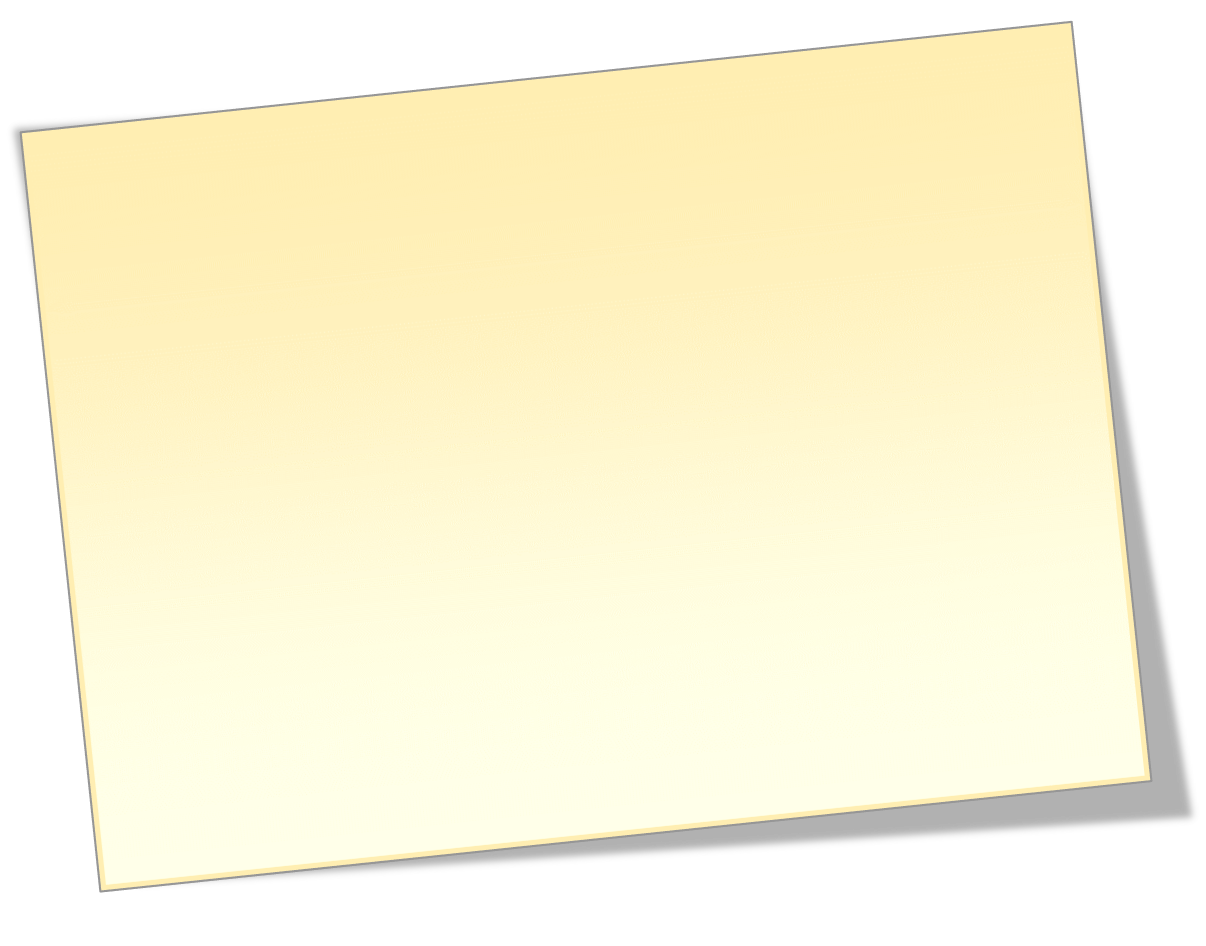 And the earth was waste and without form; and it was dark on the face of the deep: and the Spirit of God was moving on the face of the waters
/    11
228
TITLE HERE
TEXTHERE
TEXT
TEXT
TEXT
TEXT
And the earth was waste and without form; and it was dark on the face of the deep: and the Spirit of God was moving on the face of the waters
TEXT
And the earth was waste and without form; and it was dark on the face of the deep: and the Spirit of God was moving on the face of the waters
/    11
229
TITLE HERE
TEXT
And God said, Let there be light: and there was light
TEXT
TEXT
And God said, Let there be light: and there was light
/    11
230
TITLE HERE
TEXT
TEXT
And the earth was waste and without form; and it was dark on the face of the deep: and the Spirit of God was moving on the face of the waters
TEXT
And the earth was waste and without form; and it was dark on the face of the deep: and the Spirit of God was moving on the face of the waters
TEXT
/    11
231
TITLE HERE
TEXT
TEXT
And the earth was waste and without form; and it was dark on the face of the deep: and the Spirit of God was moving on the face of the waters
TEXT
And the earth was waste and without form; and it was dark on the face of the deep: and the Spirit of God was moving on the face of the waters
TEXT
/    11
232
TITLE HERE
TEXT
And God said, Let there be light: and there was light
TEXT
And God said, Let there be light: and there was light
TEXT
And God said, Let there be light: and there was light
TEXT
TEXT
And God said, Let there be light: and there was light
/    11
233
TITLE HERE
TEXT
And God said, Let there be light: and there was light
TEXT
TEXT
And God said, Let there be light: and there was light
TEXT
TEXT
And God said, Let there be light: and there was light
TEXT
/    11
234
TITLE HERE
TEXT
And the earth was waste and without form; and it was dark on the face of the deep: and the Spirit of God was moving on the face of the waters
TEXT
And the earth was waste and without form; and it was dark on the face of the deep: and the Spirit of God was moving on the face of the waters
/    11
235
TITLE HERE
Text
TEXT
And the earth was waste and without form; and it was dark on the face of the deep: and the Spirit of God was moving on the face of the waters
TEXT
And the earth was waste and without form; and it was dark on the face of the deep: and the Spirit of God was moving on the face of the waters
TEXT
And the earth was waste and without form; and it was dark on the face of the deep: and the Spirit of God was moving on the face of the waters
/    11
236
TITLE HERE
And God said, Let there be light: and there was light
And God said, Let there be light: and there was light
And God said, Let there be light: and there was light
TEXT
TEXT
And the earth was waste and without form; and it was dark on the face of the deep: and the Spirit of God was moving on the face of the waters
/    11
237
TITLE HERE
1
TEXT
And God said, Let there be light: and there was light
2
TEXT
And God said, Let there be light: and there was light
3
TEXT
And God said, Let there be light: and there was light
4
TEXT
And God said, Let there be light: and there was light
/    11
238
TITLE HERE
1
TEXT
2
TEXT
3
TEXT
4
TEXT
/    11
239
TITLE HERE
TEXT
TEXT
TEXT
TEXT
TEXT
TEXT
TEXT
And God said, Let there be light: and there was light
TEXT
And God said, Let there be light: and there was light
TEXT
And God said, Let there be light: and there was light
TEXT
And God said, Let there be light: and there was light
TEXT
And God said, Let there be light: and there was light
/    11
240
TITLE HERE
TEXT
And God said, Let there be light: and there was light
TEXT
TEXT
And God said, Let there be light: and there was light
/    11
241
TITLE HERE
TEXTHERE
TEXT
TEXT
TEXT
And the earth was waste and without form; and it was dark on the face of the deep: and the Spirit of God was moving on the face of the waters
TEXT
And the earth was waste and without form; and it was dark on the face of the deep: and the Spirit of God was moving on the face of the waters
/    11
242
TITLE HERE
TEXT
And God said, Let there be light: and there was light
TEXT
TEXT
TEXT
And the earth was waste and without form; and it was dark on the face of the deep: and the Spirit of God was moving on the face of the waters
/    11
243
TITLE HERE
TEXT
And God said, Let there be light: and there was light
TEXT
And God said, Let there be light: and there was light
TEXT
And God said, Let there be light: and there was light
TEXT
TEXT
And God said, Let there be light: and there was light
TEXT
And God said, Let there be light: and there was light
TEXT
And God said, Let there be light: and there was light
/    11
244
TITLE HERE
TEXT
And God said, Let there be light: and there was light
TEXT
And God said, Let there be light: and there was light
TEXT
TEXT
TEXT
And God said, Let there be light: and there was light
TEXT
And God said, Let there be light: and there was light
/    11
245
TITLE HERE
1
2
3
At the first God made the heaven and the earth
And the earth was waste and without form; and it was dark on the face of the deep: and the Spirit of God was moving on the face of the waters
And God said, Let there be light: and there was light
At the first God made the heaven and the earth
And the earth was waste and without form; and it was dark on the face of the deep: and the Spirit of God was moving on the face of the waters
And God said, Let there be light: and there was light
At the first God made the heaven and the earth
And the earth was waste and without form; and it was dark on the face of the deep: and the Spirit of God was moving on the face of the waters
And God said, Let there be light: and there was light
/    11
246
TITLE HERE
TEXT
And God said, Let there be light: and there was light
TEXT
And God said, Let there be light: and there was light
TEXT
And God said, Let there be light: and there was light
TEXT
TEXT
And God said, Let there be light: and there was light
/    11
247
TITLE HERE
TEXT
And the earth was waste and without form; and it was dark on the face of the deep: and the Spirit of God was moving on the face of the waters
TEXT
And God said, Let there be light: and there was light
TEXT
And God said, Let there be light: and there was light
TEXT
And God said, Let there be light: and there was light
TEXT
And God said, Let there be light: and there was light
/    11
248
TITLE HERE
At the first God made 
the heaven 
and the earth
And the earth was waste and without form; and it was dark on the face of the deep: and the Spirit of God was moving on the face of the waters
And the earth was waste and without form; and it was dark on the face of the deep: and the Spirit of God was moving on the face of the waters
At the first God made the heaven 
and the earth
At the first God made the heaven 
and the earth
At the first God 
made the heaven 
and the earth
/    11
249
TITLE HERE
At the first God made the heaven and the earth
At the first God made the heaven and the earth
At the first God made the heaven and the earth
Text
Text
Text
At the first God made the heaven and the earth
At the first God made the heaven and the earth
At the first God made the heaven and the earth
Text
Text
Text
/    11
250
TITLE HERE
TEXT
And God said, Let there be light: and there was light
TEXT
And God said, Let there be light: and there was light
TEXT
TEXT
TEXT
And God said, Let there be light: and there was light
TEXT
And God said, Let there be light: and there was light
TEXT
TEXT
TEXT
/    11
251
TITLE HERE
Text
At the first God made the heaven and the earth
Text
At the first God made the heaven and the earth
Text
At the first God made the heaven and the earth
/    11
252
TITLE HERE
TEXT
And the earth was waste and without form; and it was dark on the face of the deep: and the Spirit of God was moving on the face of the waters
And the earth was waste and without form; and it was dark on the face of the deep: and the Spirit of God was moving on the face of the waters
And God said, Let there be light: and there was light
TEXT
TEXT
And the earth was waste and without form; and it was dark on the face of the deep: and the Spirit of God was moving on the face of the waters
/    11
253
TITLE HERE
TEXT
And God said, Let there be light: and there was light
TEXT
TEXT
And God said, Let there be light: and there was light
TEXT
And God said, Let there be light: and there was light
TEXT
TEXT
TEXT
/    11
254
TITLE HERE
TEXT
And God said, Let there be light: and there was light
TEXT
And God said, Let there be light: and there was light
/    11
255
TITLE HERE
TEXT
And God said, Let there be light: and there was light
TEXT
And God said, Let there be light: and there was light
/    11
256
TITLE HERE
TEXT
And God said, Let there be light: and there was light
TEXT
And God said, Let there be light: and there was light
TEXT
And God said, Let there be light: and there was light
/    11
257
TITLE HERE
TEXT
And God said, Let there be light: and there was light
TEXT
And God said, Let there be light: and there was light
TEXT
And God said, Let there be light: and there was light
TEXT
And God said, Let there be light: and there was light
/    11
258
TITLE HERE
TEXT
And God said, Let there be light: and there was light
TEXT
And God said, Let there be light: and there was light
TEXT
TEXT
And God said, Let there be light: and there was light
TEXT
And God said, Let there be light: and there was light
/    11
259
TITLE HERE
TEXT
TEXT
TEXT
TEXT
TEXT
TEXT
TEXT
And God said, Let there be light: and there was light
TEXT
And God said, Let there be light: and there was light
TEXT
And God said, Let there be light: and there was light
TEXT
And God said, Let there be light: and there was light
TEXT
And God said, Let there be light: and there was light
/    11
260
TITLE HERE
TEXT
And the earth was waste and without form; and it was dark on the face of the deep: and the Spirit of God was moving on the face of the waters
TEXT
And the earth was waste and without form; and it was dark on the face of the deep: and the Spirit of God was moving on the face of the waters
TEXT
And the earth was waste and without form; and it was dark on the face of the deep: and the Spirit of God was moving on the face of the waters
TEXT
And the earth was waste and without form; and it was dark on the face of the deep: and the Spirit of God was moving on the face of the waters
/    11
261
TITLE HERE
TEXT
And God said, Let there be light: and there was light
TEXT
And God said, Let there be light: and there was light
TEXT
And God said, Let there be light: and there was light
/    11
262
TITLE HERE
TEXT
And God said, Let there be light: and there was light
TEXT
And God said, Let there be light: and there was light
TEXT
And God said, Let there be light: and there was light
TEXT
And God said, Let there be light: and there was light
/    11
263
TITLE HERE
TEXT
And God said, Let there be light: and there was light
TEXT
And God said, Let there be light: and there was light
TEXT
And God said, Let there be light: and there was light
/    11
264
TITLE HERE
TEXT
And God said, Let there be light: and there was light
TEXT
And God said, Let there be light: and there was light
1
2
3
4
5
TEXT
And God said, Let there be light: and there was light
TEXT
And God said, Let there be light: and there was light
TEXT
And God said, Let there be light: and there was light
/    11
265
TITLE HERE
TEXT
And God said, Let there be light: and there was light
TEXT
And God said, Let there be light: and there was light
TEXT
TEXT
/    11
266
TITLE HERE
TEXT
And God said, Let there be light: and there was light
TEXT
And God said, Let there be light: and there was light
TEXT
TEXT
TEXT
TEXT
TEXT
And God said, Let there be light: and there was light
TEXT
And God said, Let there be light: and there was light
/    11
267
TITLE HERE
TEXT
And God said, Let there be light: and there was light
TEXT
And God said, Let there be light: and there was light
1
2
TEXT
And God said, Let there be light: and there was light
6
TEXT
And God said, Let there be light: and there was light
3
TEXT
And God said, Let there be light: and there was light
5
4
TEXT
And God said, Let there be light: and there was light
/    11
268
TITLE HERE
And God said, Let there be light: and there was light
TEXT
TEXT
TEXT
And God said, Let there be light: and there was light
And God said, Let there be light: and there was light
TEXT
TEXT
TEXT
And God said, Let there be light: and there was light
And God said, Let there be light: and there was light
TEXT
And God said, Let there be light: and there was light
/    11
269
TITLE HERE
TEXT
TEXT
TEXT
TEXT
TEXT
TEXT
TEXT
TEXT
/    11
270
TITLE HERE
TEXT
TEXT
TEXT
TEXT
TEXT
TEXT
TEXT
TEXT
TEXT
/    11
271
TITLE HERE
TEXT
And the earth was waste and without form; and it was dark on the face of the deep: and the Spirit of God was moving on the face of the waters
TEXT
And the earth was waste and without form; and it was dark on the face of the deep: and the Spirit of God was moving on the face of the waters
TEXT
And the earth was waste and without form; and it was dark on the face of the deep: and the Spirit of God was moving on the face of the waters
/    11
272
TITLE HERE
TEXT
TEXT
And God said, Let there be light: and there was light
TEXT
And God said, Let there be light: and there was light
TEXT
TEXT
TEXT
TEXT
/    11
273
TITLE HERE
TEXT
TEXT
TEXT
TEXT
TEXT
TEXT
And God said, Let there be light: and there was light
/    11
274
TITLE HERE
TEXT
And God said, Let there be light: and there was light
TEXT
And God said, Let there be light: and there was light
TEXT
And God said, Let there be light: and there was light
/    11
275
TITLE HERE
TEXT
And God said, Let there be light: and there was light
TEXT
And God said, Let there be light: and there was light
W
S
O
T
TEXT
And God said, Let there be light: and there was light
TEXT
And God said, Let there be light: and there was light
/    11
276
The color guide
Color scheme
Light / Dark
Stroke
Fill 1
Fill 2
Fill 3
No access
Visited
Text / background
Fill
Hyperlink
Text / Fill style
Data chart
General text style
General text style
General text style
General text style
Text style
Hyperlink
Comment text style
/    11
277